Opgave 24
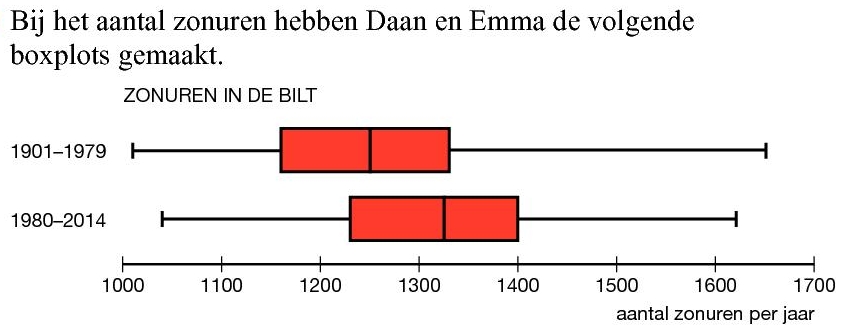 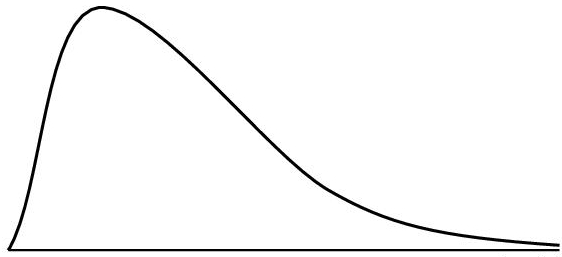 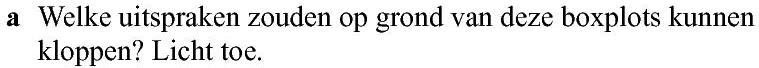 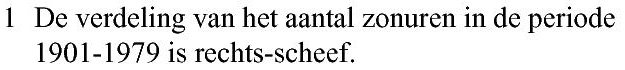 aantal zonuren per jaar
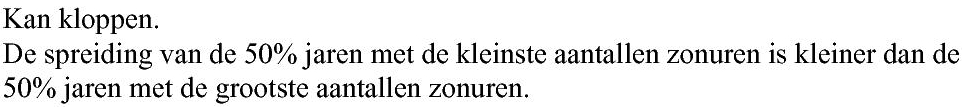 Opgave 24
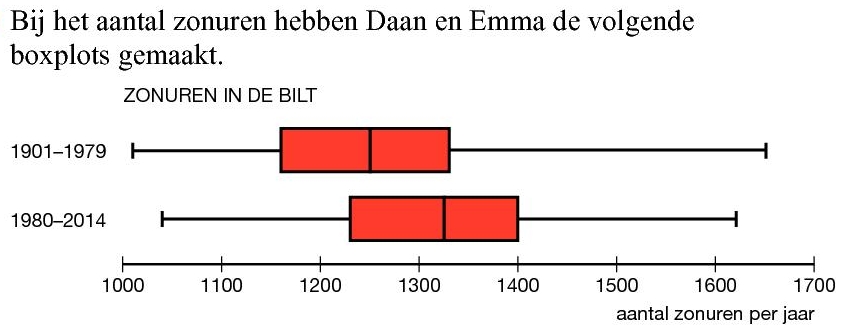 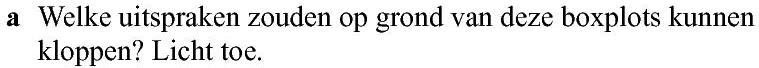 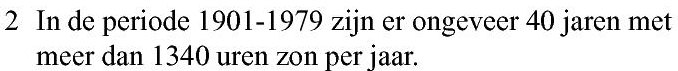 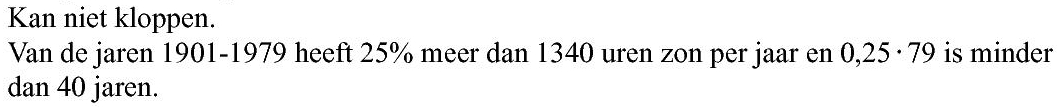 Opgave 24
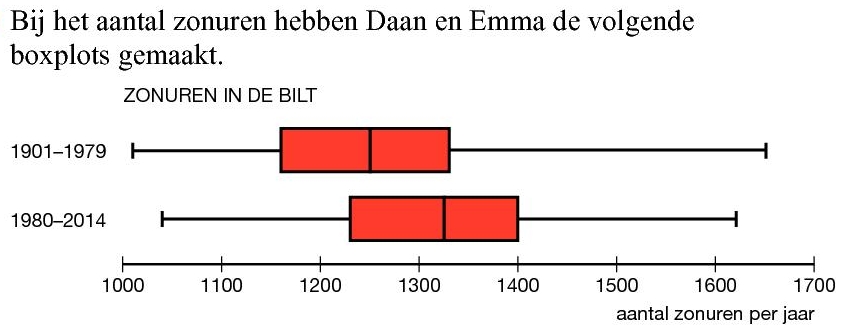 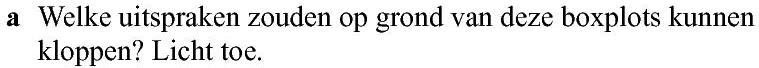 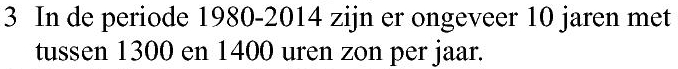 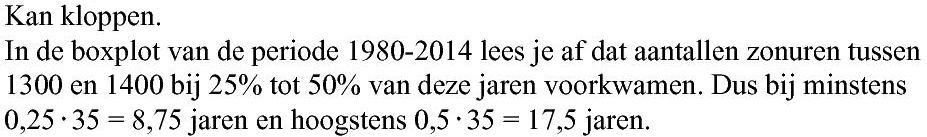 Opgave 24
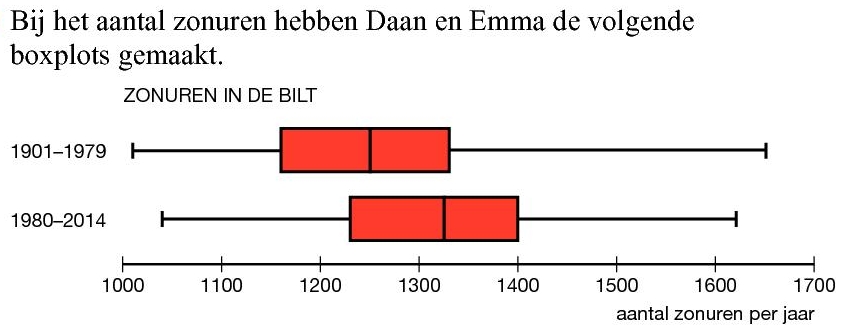 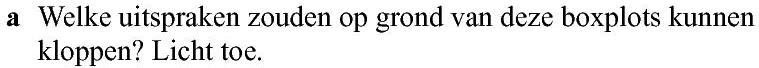 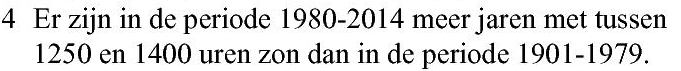 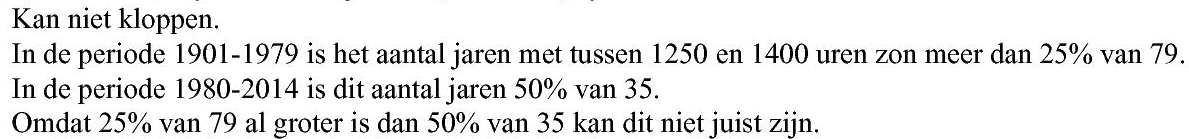 (maximaal)
Opgave 24
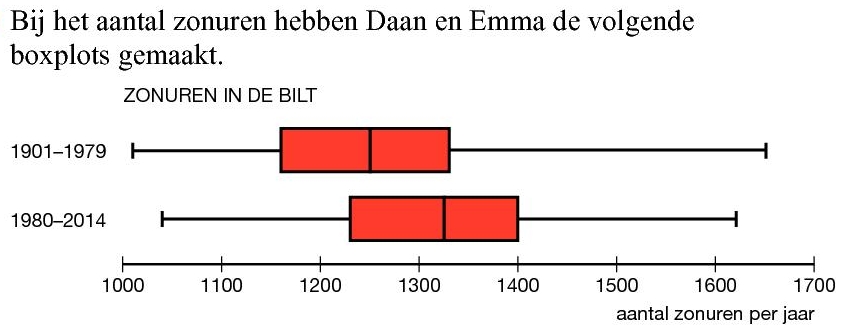 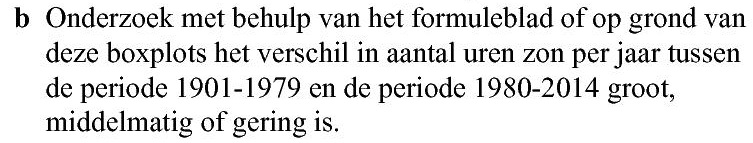 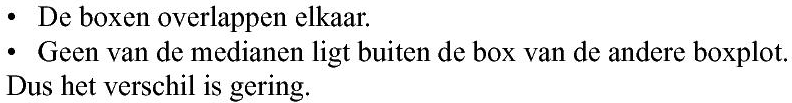 ( formuleblad )